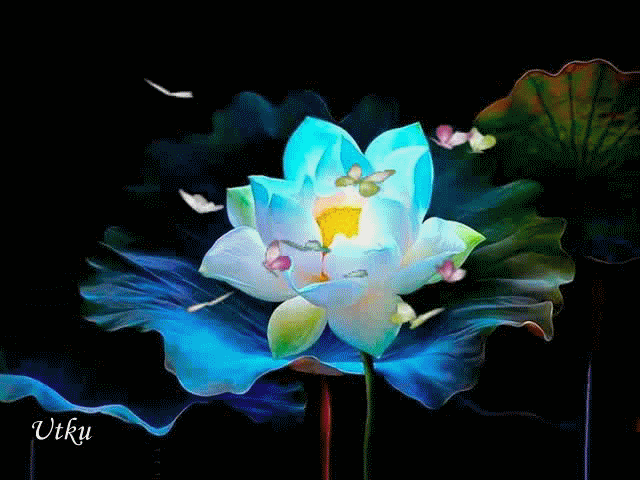 আজকের পাঠে সবাইকে
                  শুভেচ্ছা
শিক্ষক পরিচিতি
মোহাঃ আব্দুল আহাদ
প্রধান শিক্ষক
মহারাজপুর সরকারি প্রাথমিক বিদ্যালয়
বিষয়ঃ প্রাথমিক গণিত
শ্রেণিঃ তৃতীয়
পাঠঃ যোগ
পাঠ্যাংশঃ ২.২ যোগ (হাতে না রেখে)
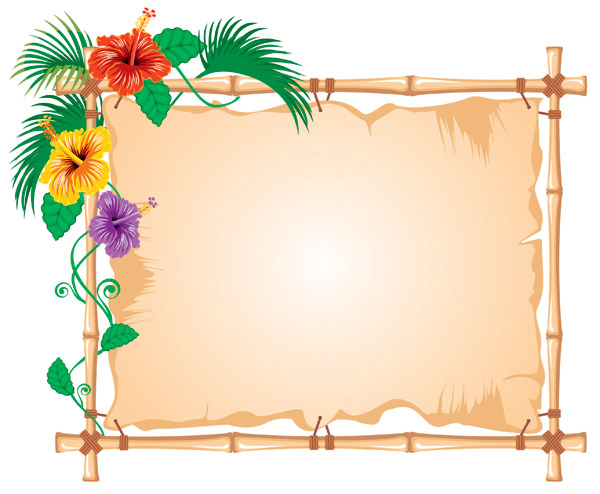 রাবেয়ার  ১৩ টি মার্বেল ও মিমের ১২ টি মার্বেল আছে।দুইজনের একত্রে কতটি মার্বেল আছে?এটি কি ভাবে নির্ণয় করতে হবে তা শিক্ষার্থীদের কাছে জানতে চাইব ।
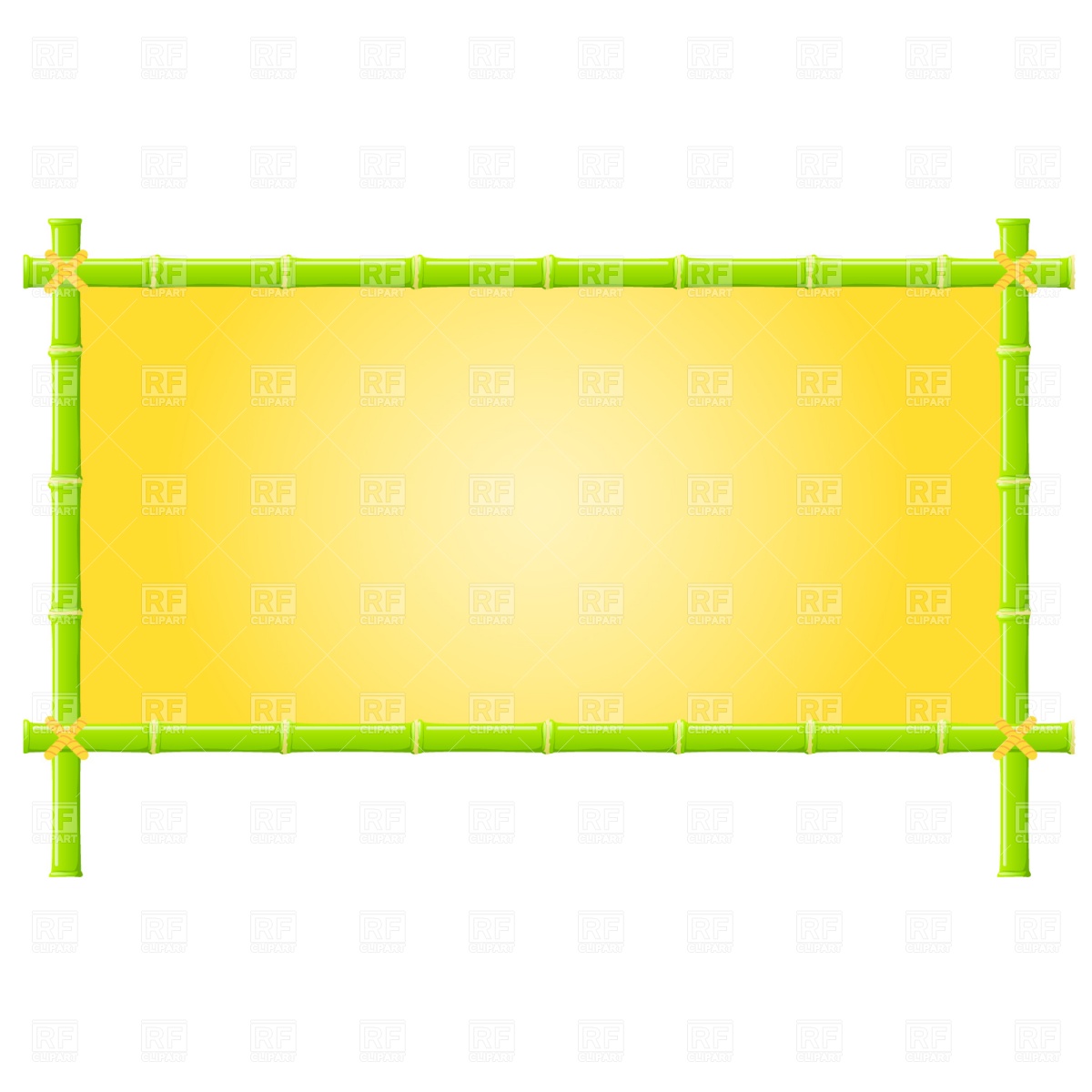 আমরা আজকে পড়ব
যোগ ( হাতে না রেখে)
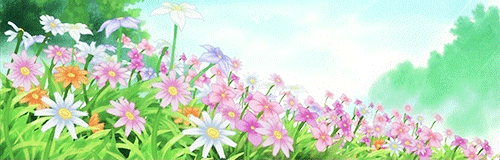 শিখনফল
৯.১.1 হাতে না রেখে দুই বা তিন অঙ্কবিশিষ্ট সর্বাধিক তিনটি সংখ্যা উপরে নিচে এবং পাশাপাশি যোগ করতে পারবে।
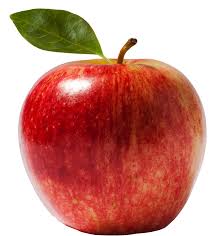 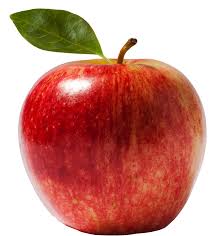 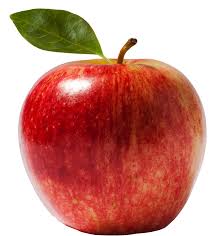 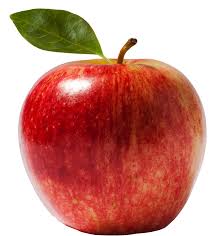 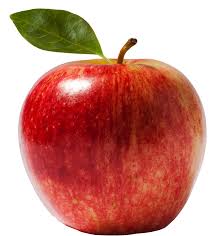 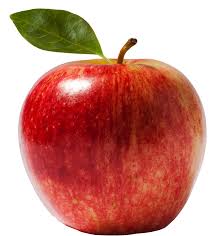 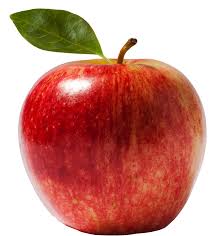 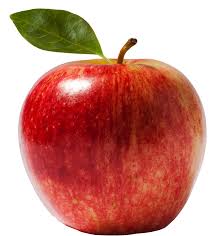 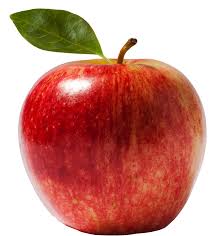 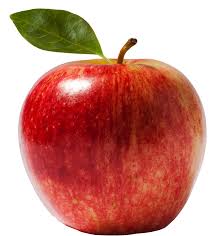 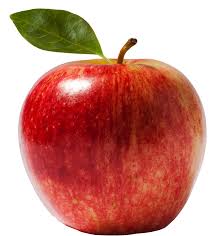 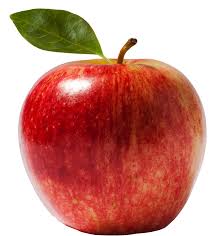 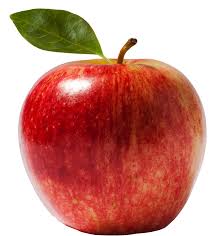 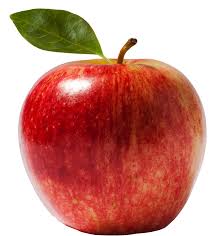 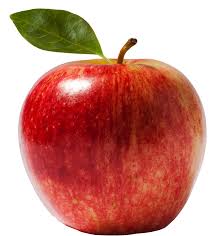 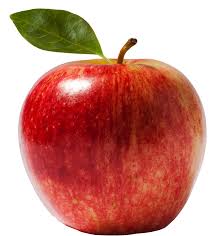 ১১
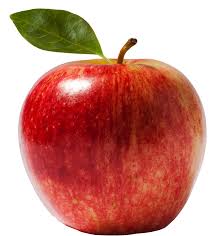 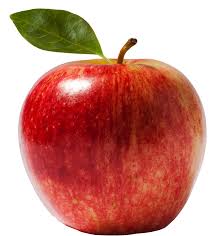 ১২
একত্রে
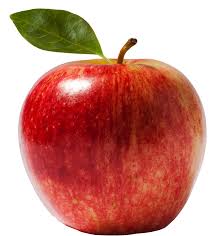 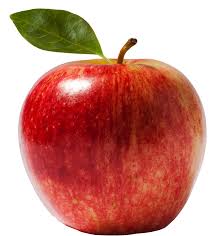 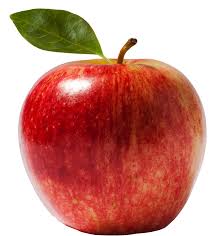 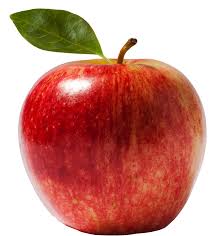 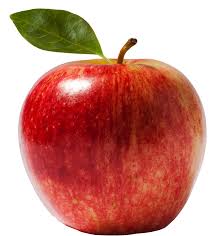 23
১২৩+২৩৪
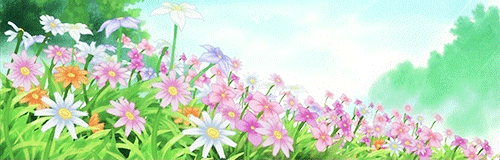 আমরা নিচের পদ্ধতিতে সমাধান করতে
পারি
শতক
একক
দশক
243
৬
৫
১
১০০
১০
১০
343
৮
১
১০
১০
১০০
১
১০
১০০
১
১
১০
১০০
১
৫
১০
৬
৮
১০
১০০
১০০
১০
১০০
১০
১০০
১
১
১০
১
১০
১০
১০
১
১০০
১
১
১০০
১০
১০
১০
১০০
১০০
232 টি
১০
১০০
১০০
১০
১০০
১০
১০
১০
১০
১
১
১
354 টি
১০
১
১
১
একত্রে
586 টি
7
8
5
462
323
+
7
=
5
462
8
323
+
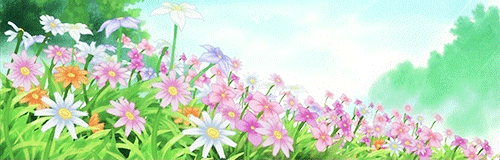 যোগ কর:
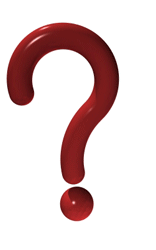 ১৭৯
২১০
ক।
খ)  ৮১১
   +১১১
খ)  ৪৬২
   +৩২৩
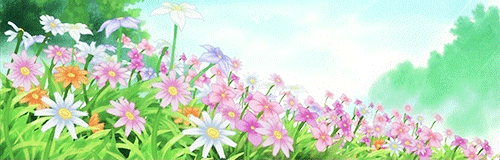 সৃজনশীল কাজ
লাল দল
সবুজ দল
হলুদ দল
মিমের কাছে ২০ টি কাগজ আছে এবং তার বোন তাকে ১৫ টি কাগজ দিল ।তার কতটি কাগজ হলো ?
রুমির কাছে ৮টি বেলুন আছে ।তাকে আরোও ৯ টি বেলুন দেওয়া হলো।এখন তার কতগুলো বেলুন হলো?
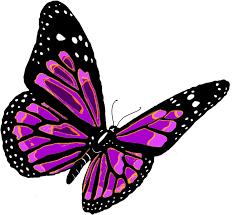 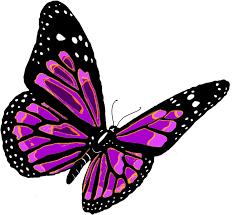 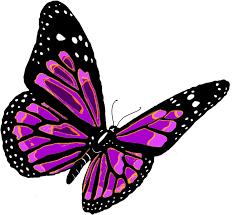 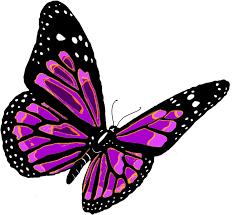 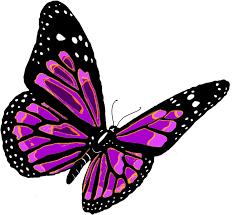 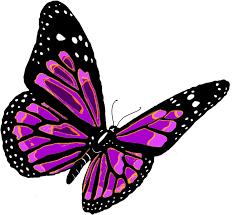 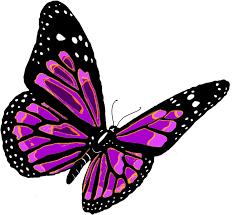 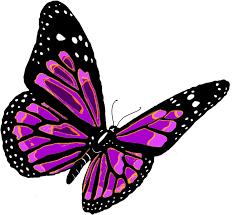 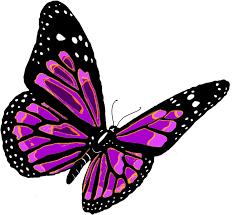 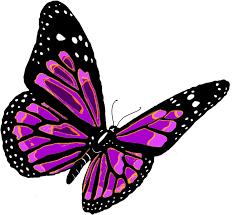 এখানে কয়টি প্রজাপতি ?
মূল্যায়ন
যোগ কর
২।২৩২
   ৩৫৪
৩।৪৬২
    ৩২৩
৪।৮১১
   ১১১
১।২৫৪
   ৪৩৩
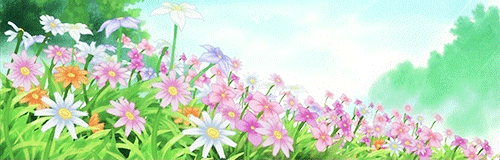 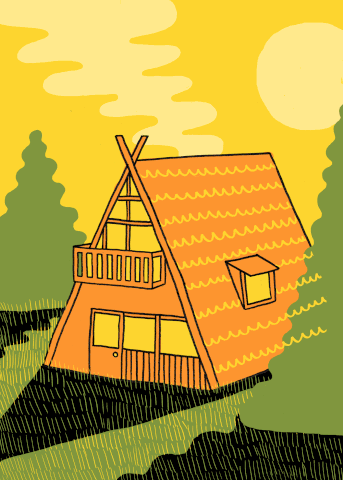 পরিকল্পিত কাজ
তোমার 3১২ টি খেলনা আছে।তোমার বোন তোমাকে
আরো ও 2১০ টি খেলনা দিলও ।এখন তোমার কতগুলোও খেলনা হলো ?
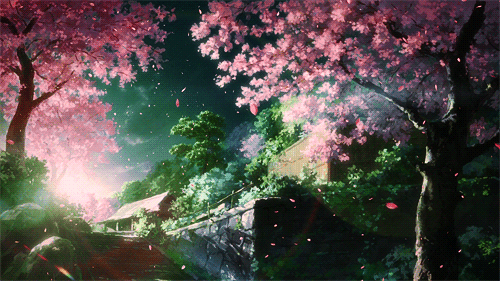 সবাই ভালো থাকো